University of Maryland Baltimore CountyDepartment of Computer Science and Electrical Engineering CMPE 212 Laboratory (Discussion 3)
Hasibul Hasan 
ha26@umbc.edu
Ankit Baingane 
ankitb1@umbc.edu
Edward Hanson
ehanson1@umbc.edu
Making Full Adder using Two Half Adders in Verilog
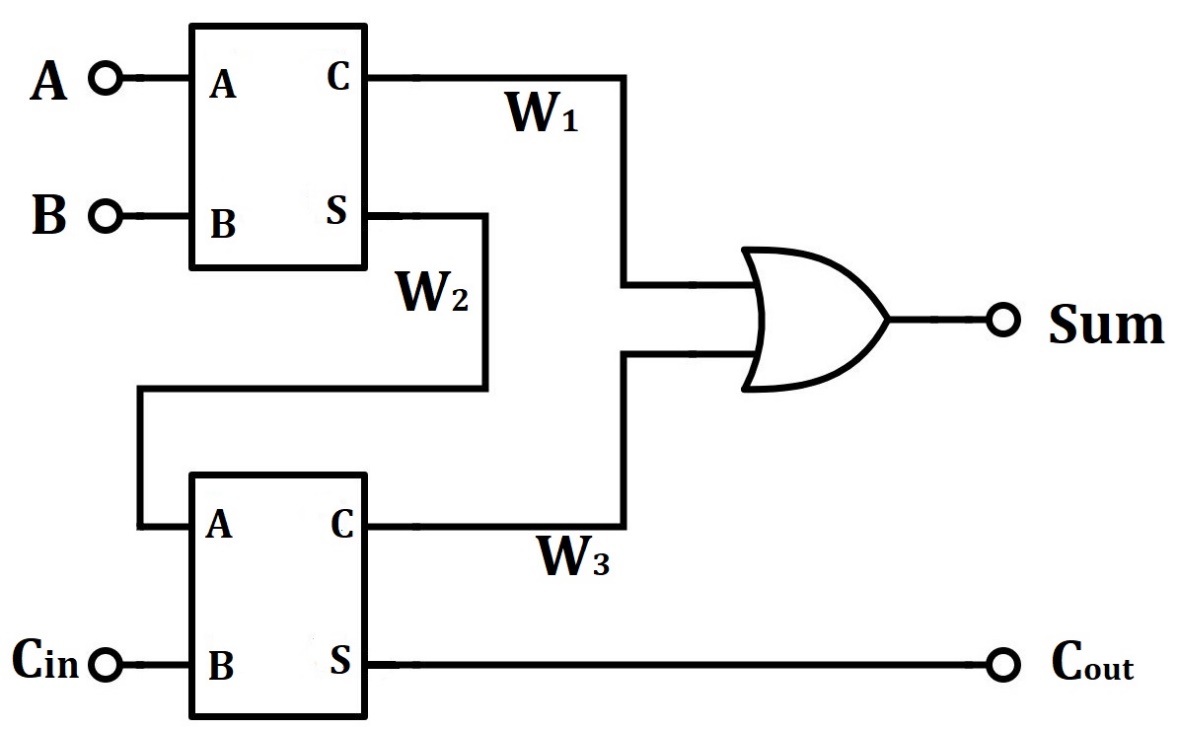 Making Full Adder using Two Half Adders in Verilog
Half adder module:
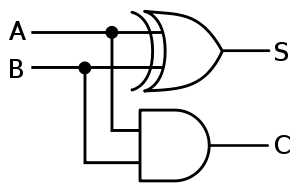 module ha(Sum,Carry,A,B);
        input A,B;
        output Sum,Carry;

        assign Sum=A^B;
        assign Carry=A&B;
endmodule
Making Full Adder using Two Half Adders in Verilog
Full adder module:
`include "Half_Adder.v"

module fa(Sum,Cout,A,B,Cin);
        input A,B,Cin;
        wire W1,W2,W3;
        output Sum,Cout;

        ha f1(W2,W1,A,B);
        ha f2(Sum,W3,W2,Cin);
        assign Cout=W1|W3;
endmodule
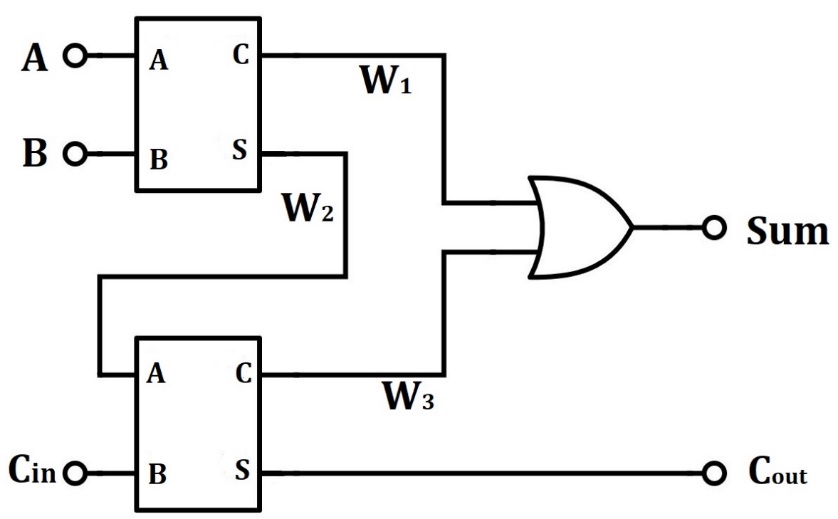 Making Full Adder using Two Half Adders in Verilog
Full adder Testbench:
module fa_tb();

  reg[2:0] in;
  wire Sum,Cout;

  fa function1(Sum,Carry,in[2],in[1],in[0]);
   initial
   begin
   in = 3'b000;
   repeat(7) #50 in=in+1'b1;
   end

   initial
   $monitor(" A=%b B=%b Cin=%b ---> Sum=%b Cout=%b",in[2],in[1],in[0],Sum,Carry);

  endmodule
Making Full Adder using Two Half Adders in Verilog
Output:
A=0 B=0 Cin=0 ---> Sum=0 Cout=0
 A=0 B=0 Cin=1 ---> Sum=1 Cout=0
 A=0 B=1 Cin=0 ---> Sum=1 Cout=0
 A=0 B=1 Cin=1 ---> Sum=0 Cout=1
 A=1 B=0 Cin=0 ---> Sum=1 Cout=0
 A=1 B=0 Cin=1 ---> Sum=0 Cout=1
 A=1 B=1 Cin=0 ---> Sum=0 Cout=1
 A=1 B=1 Cin=1 ---> Sum=1 Cout=1
Hardware Implementation of a Full Adder Circuit
Hardware Implementation of a Full Adder Circuit
IC part no. of the logic gates:
Hardware Implementation of a Full Adder Circuit
Pinouts of IC 7408,7432, and 7486:
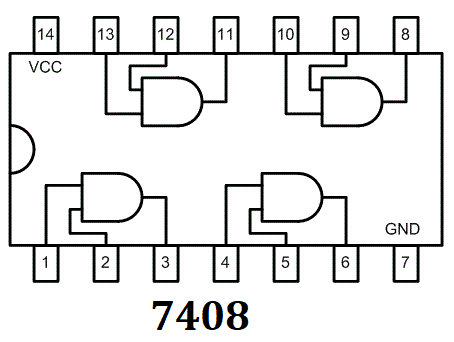 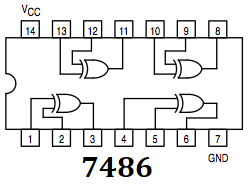 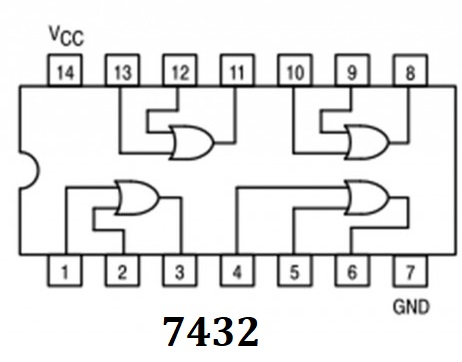 Hardware Implementation of a Full Adder Circuit
Counting pin no. of DIP Ics:
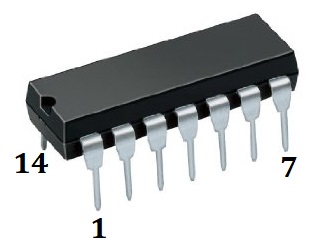 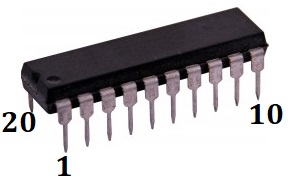 For any IC, find its datasheet online. 
e.g. http://alldatasheet.com/
Hardware Implementation of a Full Adder Circuit
Placing ICs in a breadboard:
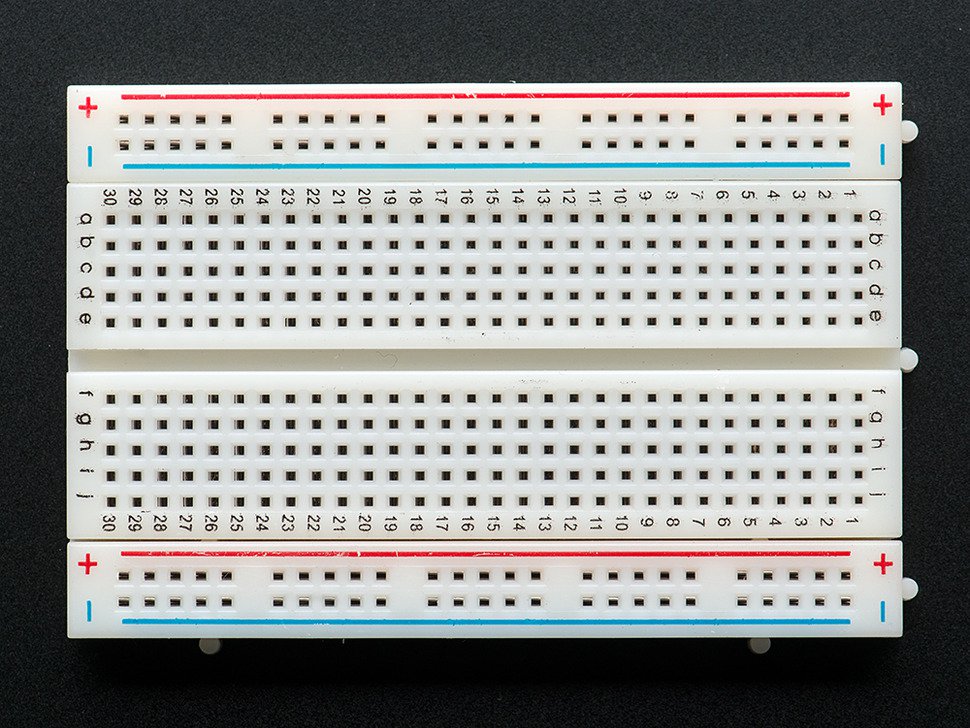 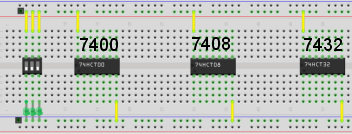 Hardware Implementation of a Full Adder Circuit
Placing ICs in a breadboard:
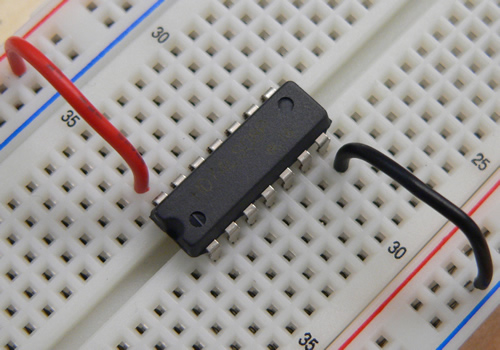 Hardware Implementation of a Full Adder Circuit
DIP switch:
Used for giving inputs to the logic circuits.
Connect one end to the ground and the other to the input pin of your ICs.






Important: Switching ON the DIP switch will simply close the switch.
If connected to power, switch on is giving input ‘1’
If connected to ground, switch on is giving input ‘0’
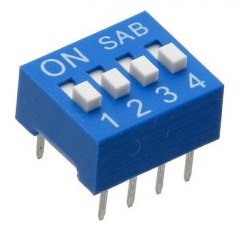 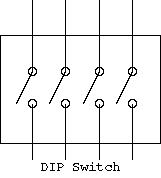 Hardware Implementation of a Full Adder Circuit
LEDs:
Used for observing the output of the logic circuits.
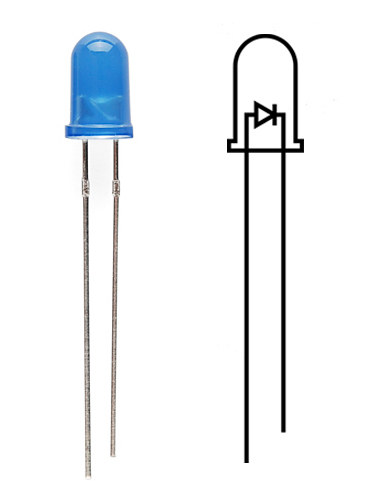 Always use with a resistor in series
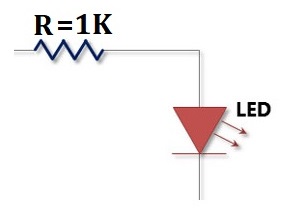 Use multimeter in case you can’t find the longer leg out.
Hardware Implementation of a Full Adder Circuit
Schematic-
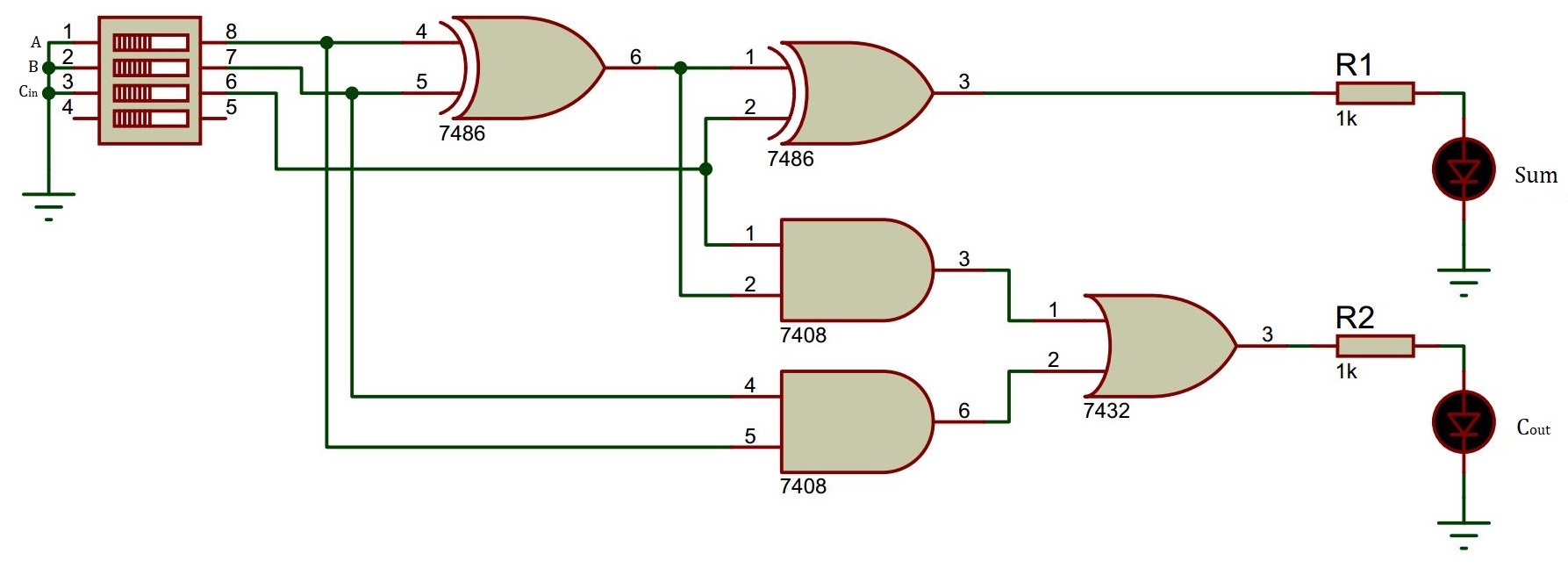 Bad News !!!
Your first Lab assignment is due next Friday, 29th Sep
You’ll be given a combinational logic circuit-
You need to verify its truth table using Verilog.
Implement it with hardware.
Questions?
Multimeter
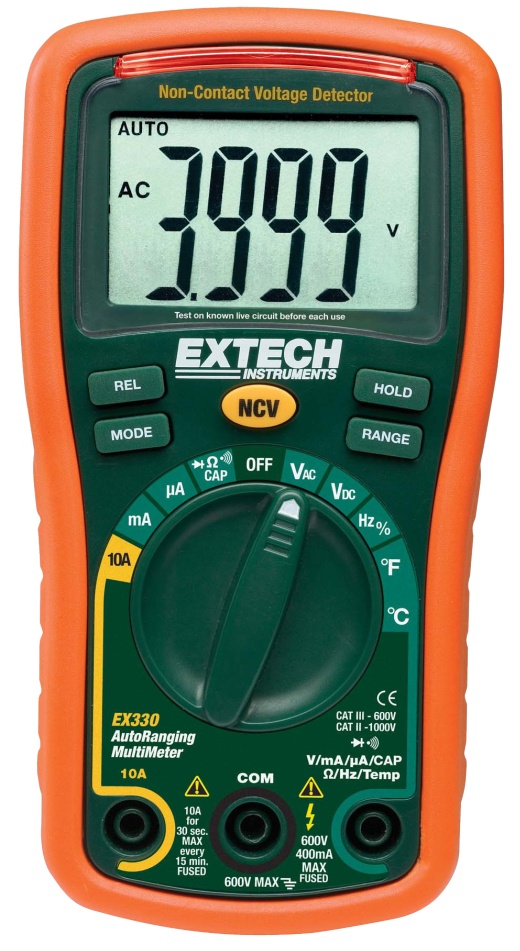 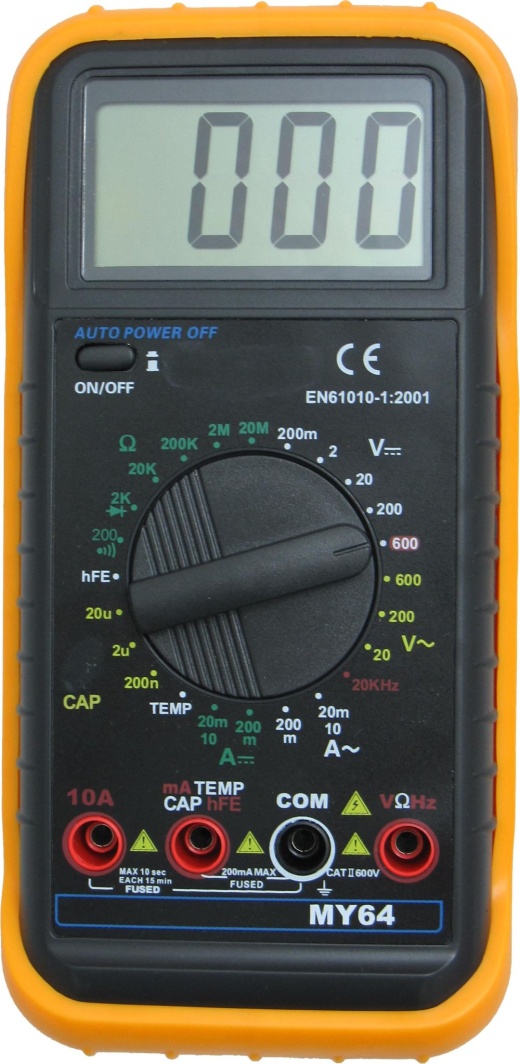 Power Supply
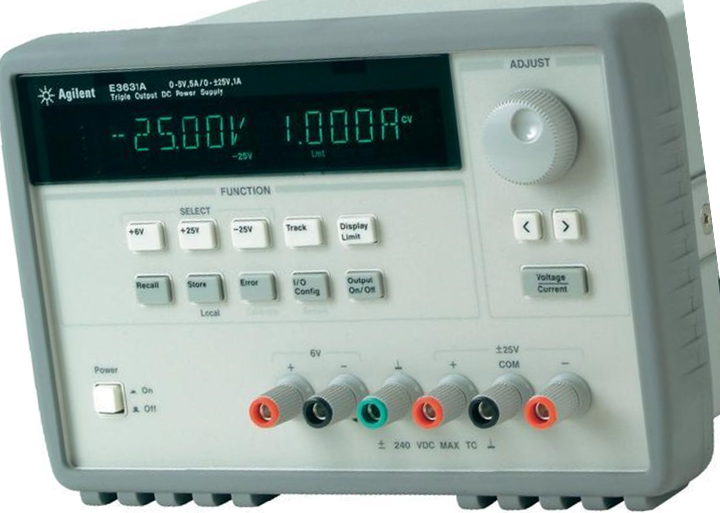 Meter selection keys
Adjust knob
Resolution select keys
Output On/Off key
Adjust Voltage or Current?
Power Supply Outputs